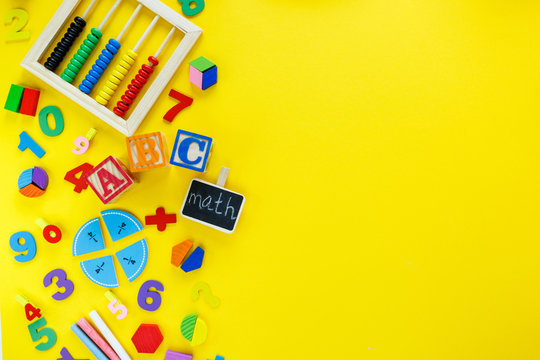 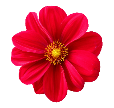 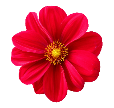 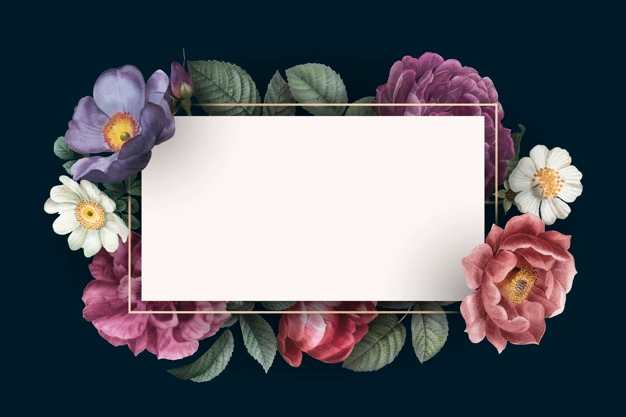 আজকের পাঠে তোমাদের স্বাগতম
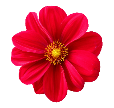 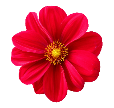 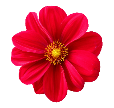 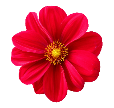 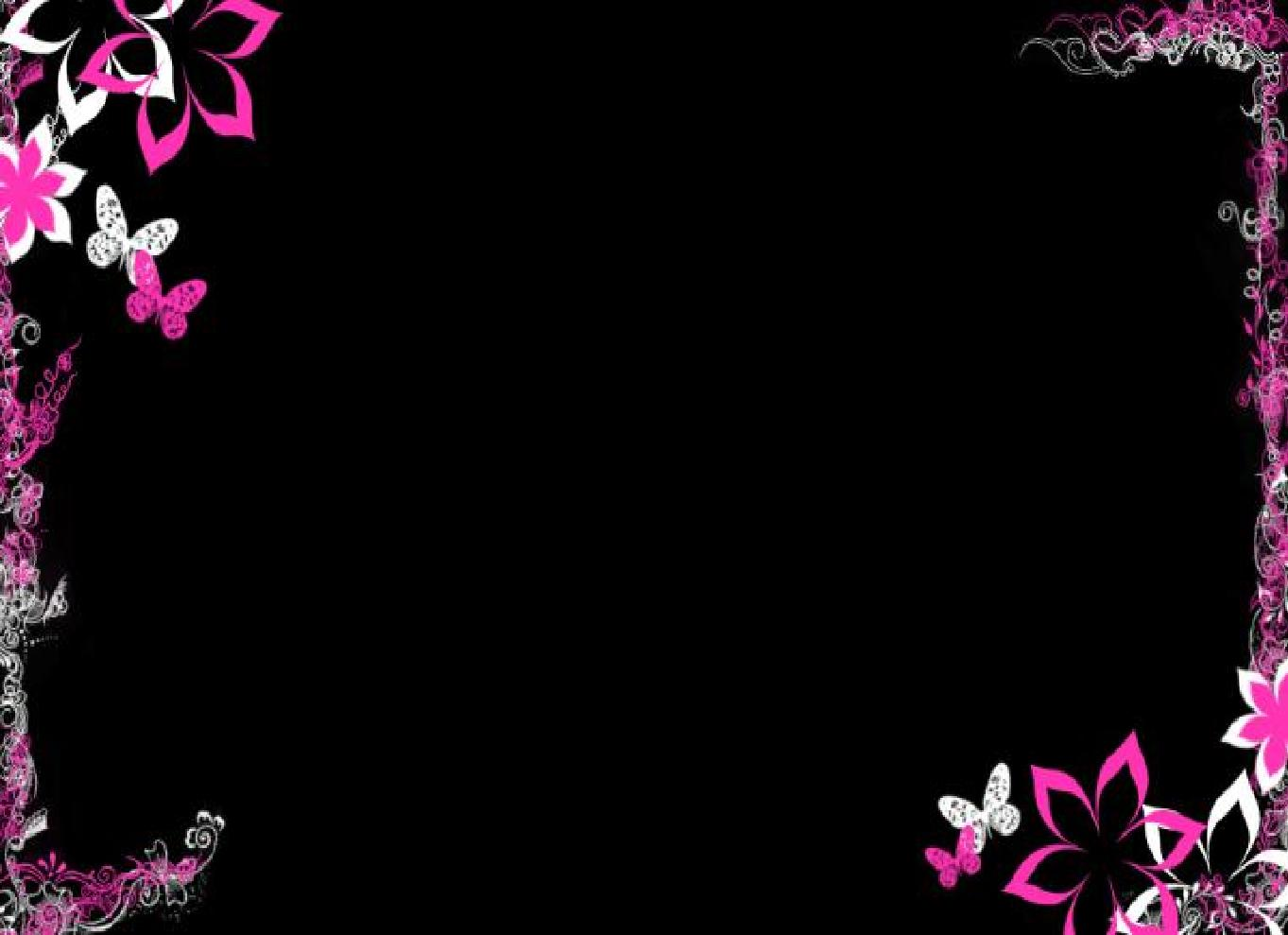 শিক্ষক পরিচিতি
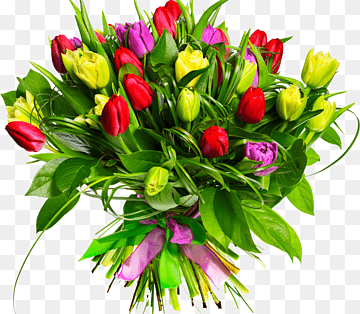 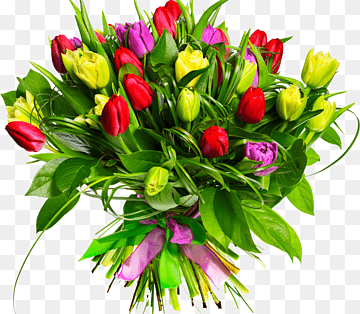 বকুল ইসলাম
সহকারী শিক্ষক 
নূরুল্যাবাদ সরকারি প্রাথমিক বিদ্যালয়
মান্দা, নওগাঁ। 
মোবাইল : 01723501035
E-mail: bislam.k98@gmail.com
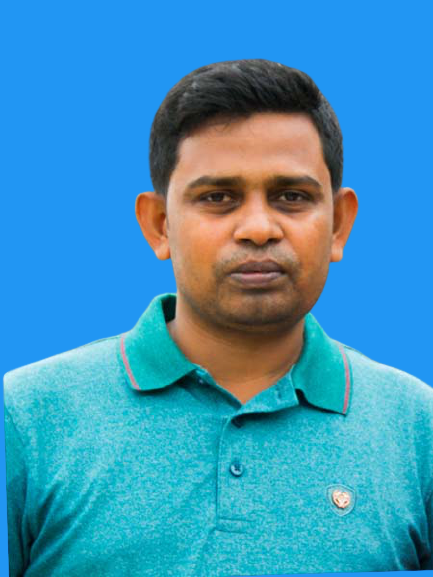 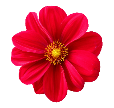 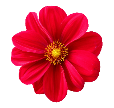 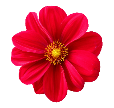 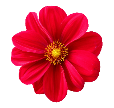 পাঠ পরিচিতি
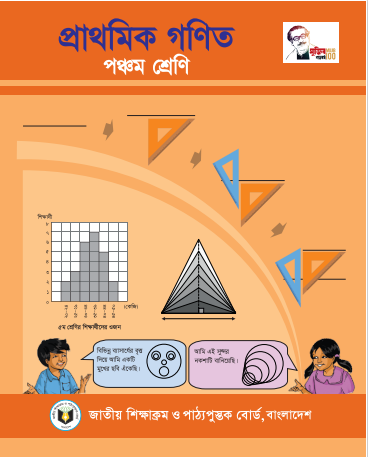 শ্রেণিঃ পঞ্চম   
বিষয়ঃ প্রাথমিক গণিত  
পাঠের শিরোনামঃ  বন্ধনীর ব্যবহার (সরল) 
অধ্যায়ঃ ৩। 
পৃষ্ঠা নম্বরঃ  ১২ 
সময়ঃ ৪০ মিনিট
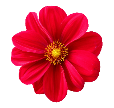 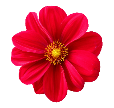 চলো আমরা একটি ভিডিও দেখি।
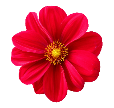 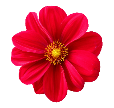 সরল অংকের নিয়মঃ
BODMAS
B = Bracket ( বন্ধনী )
O = Of ( এর )
D = Division ( ভাগ )
M = Multiplication (গুণ)
A = Addition ( যোগ )
S = Subtraction ( বিয়োগ )
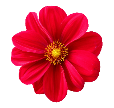 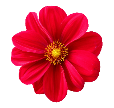 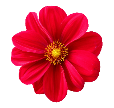 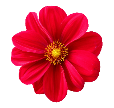 আবার , অন্যভাবেও আমরা মনে রাখতে পারিঃ
মেয়ের   ভাগ্য   গুণে   যোগ্য   বিয়ে   হয়
গুণ
যোগ
এর
ভাগ
বিয়োগ
(  )
{   }
[  ]
১ম বন্ধনী
২য় বন্ধনী
৩য় বন্ধনী
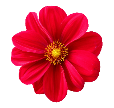 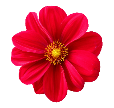 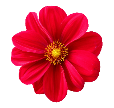 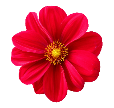 (১)
(২)
৩
৬
=
৬
১২
=
=
২
=
১৮
উত্তরঃ ১৮
উত্তরঃ ২
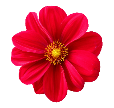 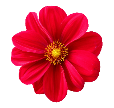 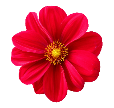 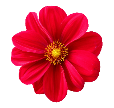 জোড়ায় কাজ
পাঠ্য বইয়ের ১৩ পৃষ্ঠার ১ ও ২ নং অংক করঃ
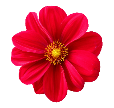 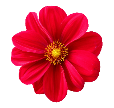 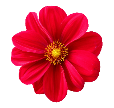 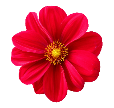 (৩)
}
=
২৪
{
১২
-
২
=
২
১২
=
৬
উত্তরঃ ৬
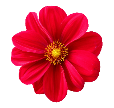 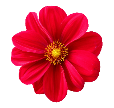 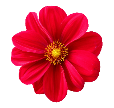 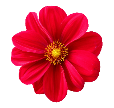 (৪)
৩
=
২৪
২
-
=
-
২৪
৬
=
১৮
উত্তরঃ ১৮
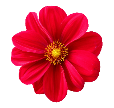 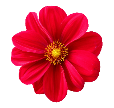 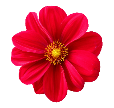 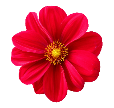 একক কাজ
পাঠ্য বইয়ের ১৩ পৃষ্ঠার ৬  নং অংক করঃ
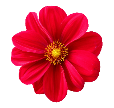 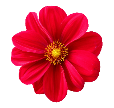 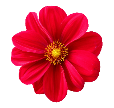 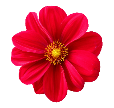 বাড়ির কাজ
পাঠ্য বইয়ের ১৩ পৃষ্ঠার ১ থেকে ৭ নং অংক বাড়ি থেকে করে আনবে।
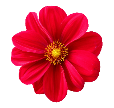 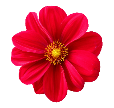 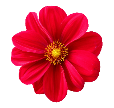 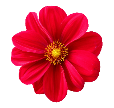 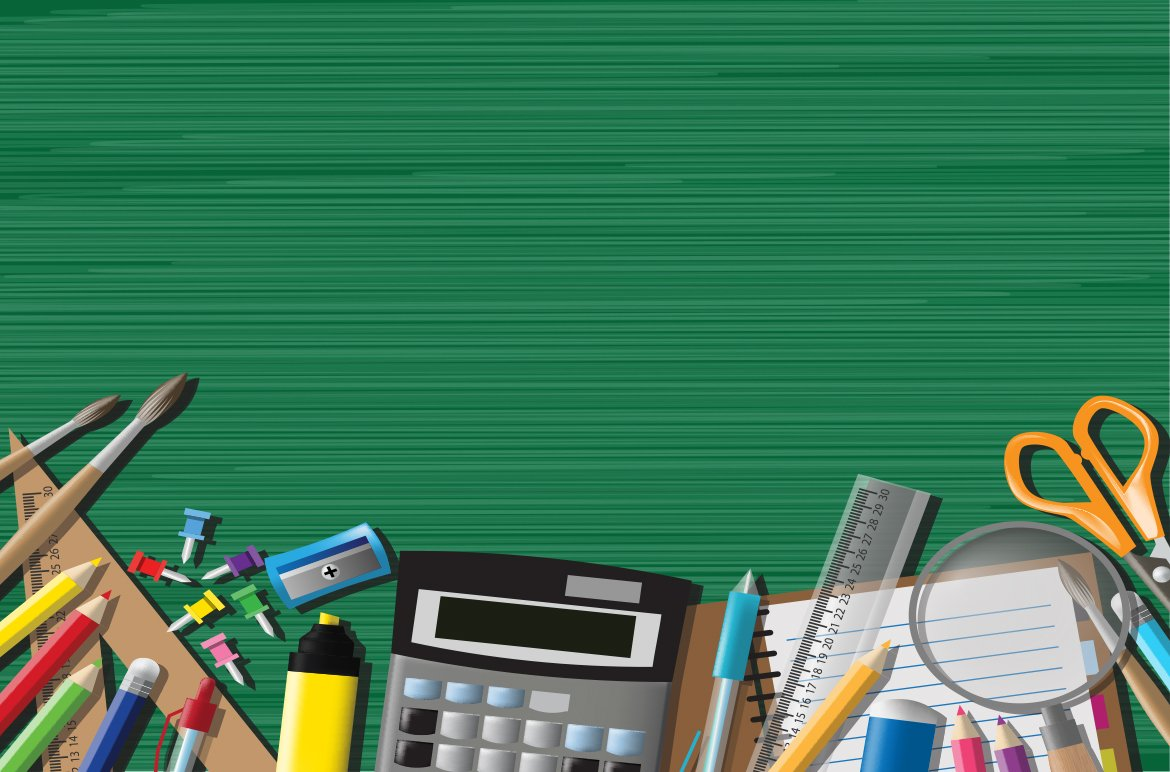 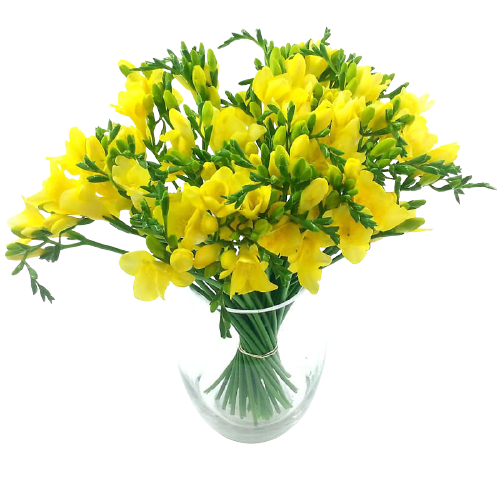 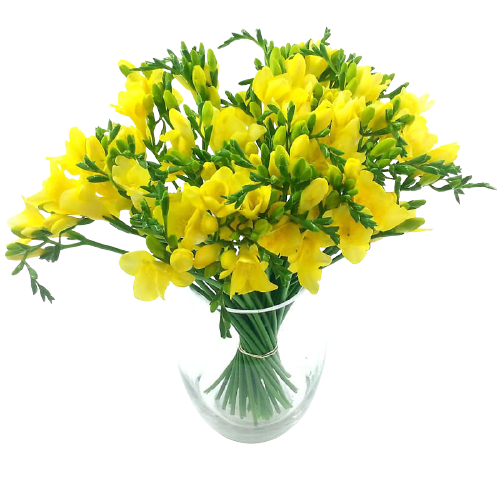 সকলকে ধন্যবাদ
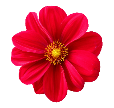 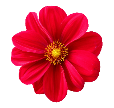